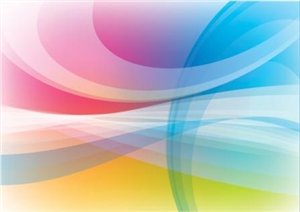 Муниципальное бюджетное дошкольное образовательное учреждение
«Детский сад комбинированного вида № 29»
 г. Иванова
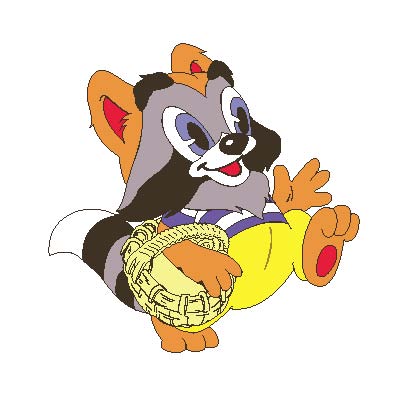 Межрегиональный турнир способностей «РостОК» - UnikУМ»
11 февраля 2015 г.
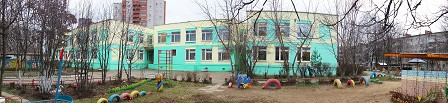 Наше ДОУ – детства сказочный мир!
Не в первый раз здесь проходит ТУРНИР!
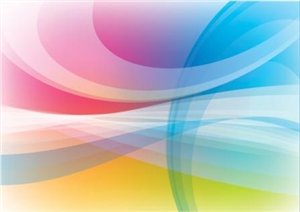 Муниципальное бюджетное дошкольное образовательное учреждение
«Детский сад комбинированного вида № 29» г. Иванова
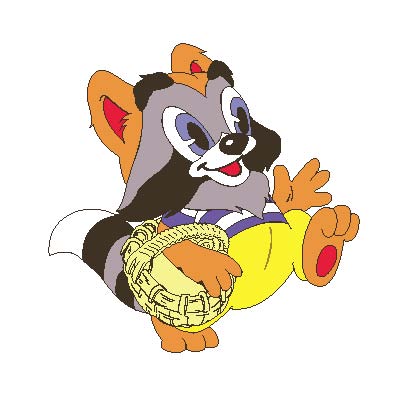 Мы задания выполняли,
Но ни капли не устали!
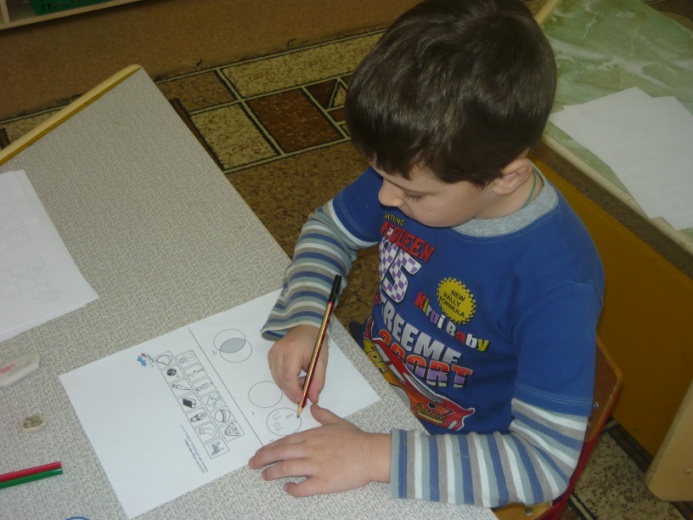 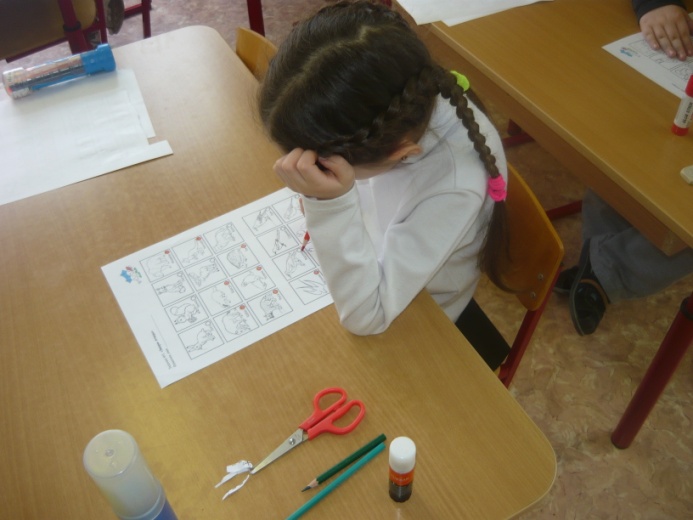 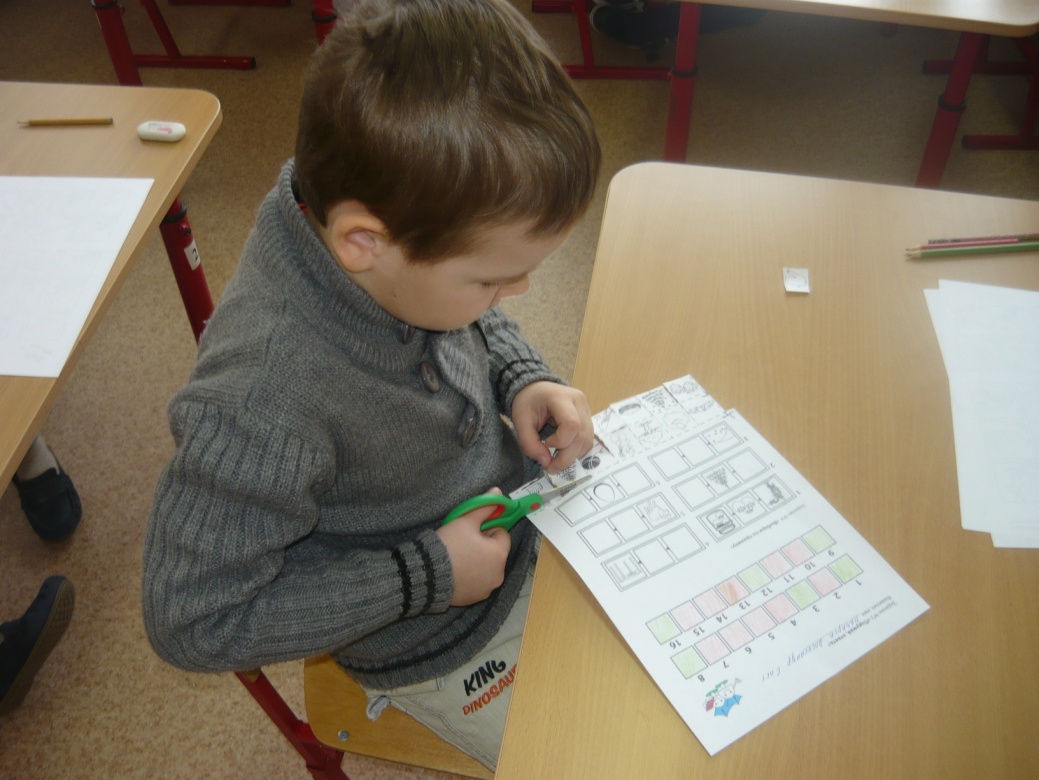 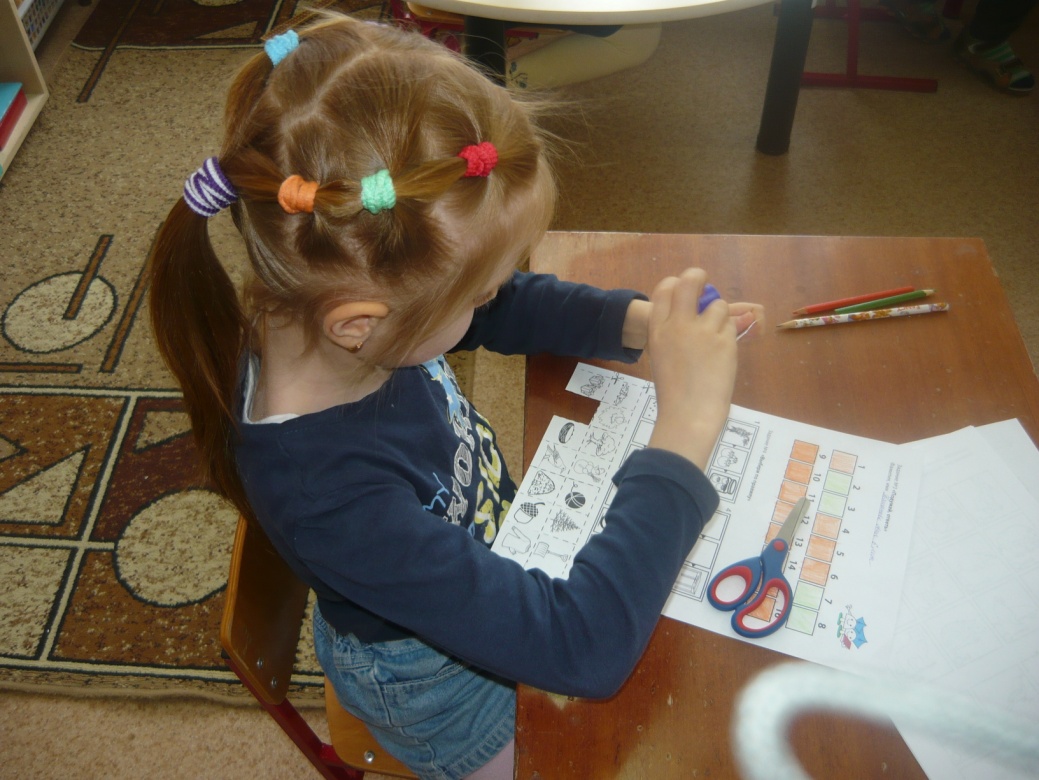 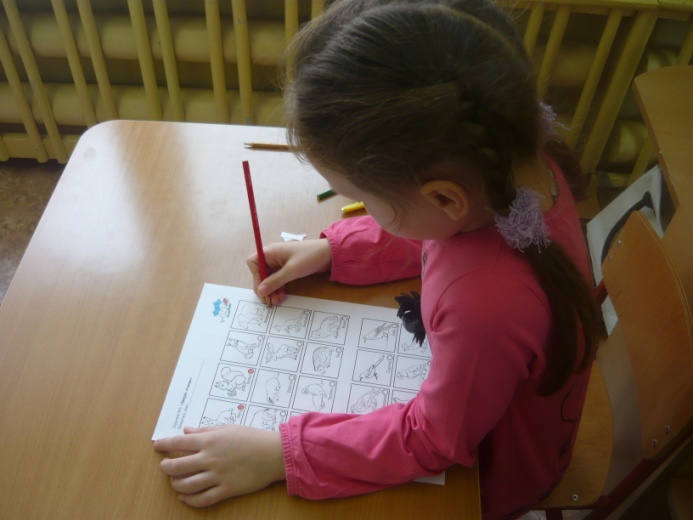 «Маленькая страна», «Золотой ключик», «Капелька», «Сказка» –
УМКИ мы все! Не нужна нам подсказка!
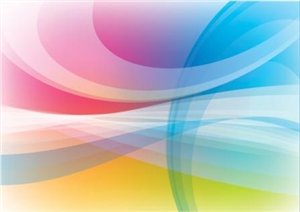 Муниципальное бюджетное дошкольное образовательное учреждение
«Детский сад комбинированного вида № 29» г. Иванова
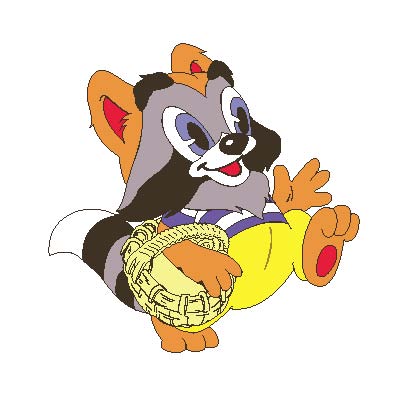 Очень-очень мы старались,
Физкультурой занимались…
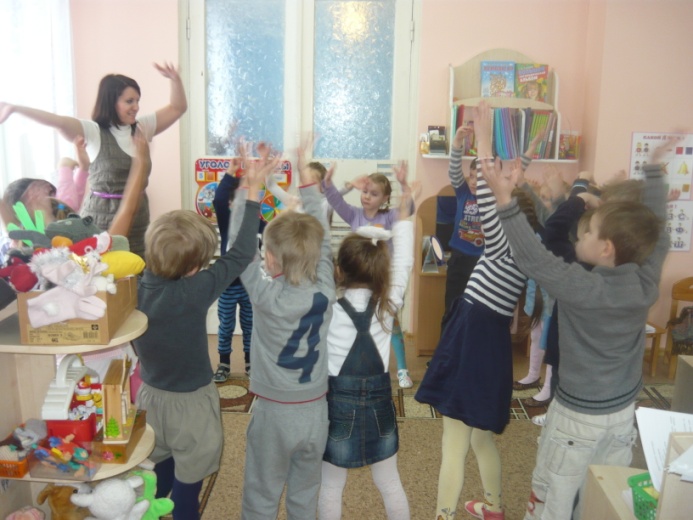 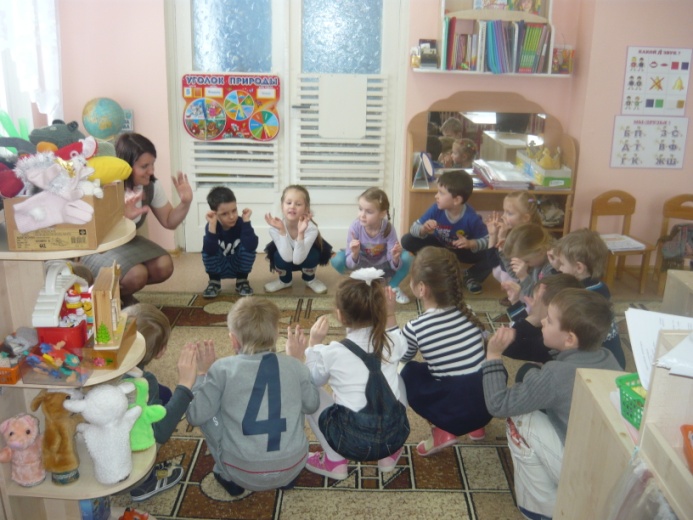 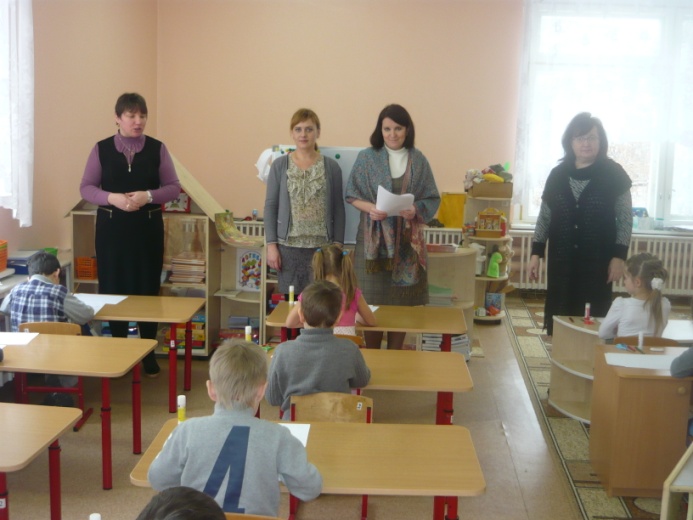 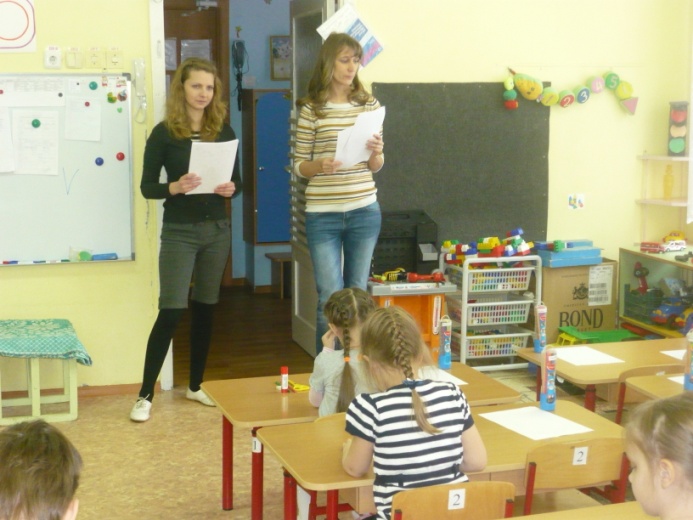 Можно всем поставить «5»!
На ТУРНИР придем опять!